Example Title:
Post-colon subtitle because *~academia~*
Author, A; Author, B; Author, C.
Aim?



A brief introduction to the goals of your work here
Why?

A brief introduction and background to your work here!

This is where you can talk about the key Context and Questions of your research


The quick brown fox jumps over the lazy dog. The quick brown fox jumps over the lazy dog. The quick brown fox jumps over the lazy dog. The quick brown fox jumps over the lazy dog. The quick brown fox jumps over the lazy dog.
How?

Here you can put some info about your methods, your samples, your process.

And where you will include the points from the seminar on Operationalisations and Causality

The quick brown fox jumps over the lazy dog. The quick brown fox jumps over the lazy dog. The quick brown fox jumps over the lazy dog. The quick brown fox jumps over the lazy dog. The quick brown fox jumps over the lazy dog.
FUN IMAGE HERE
What?

If you already have some data you can share your key findings here!

If not you could also talk about your predictions and hypotheses.

This might be where you talk about the Future Possibilities and Public Interest!

The quick brown fox jumps over the lazy dog. The quick brown fox jumps over the lazy dog.  The quick brown fox jumps over the lazy dog. The quick brown fox jumps over the lazy dog.
Key references


	Bennett, C. M., Wolford, G. L., & Miller, M. B. (2009). The principled control of false positives in neuroimaging. Social cognitive and affective neuroscience, 4(4), 417-422.

	Bennett, C. M., Wolford, G. L., & Miller, M. B. (2009). The principled control of false positives in neuroimaging. Social cognitive and affective neuroscience, 4(4), 417-422.

	Bennett, C. M., Wolford, G. L., & Miller, M. B. (2009). The principled control of false positives in neuroimaging. Social cognitive and affective neuroscience, 4(4), 417-422.
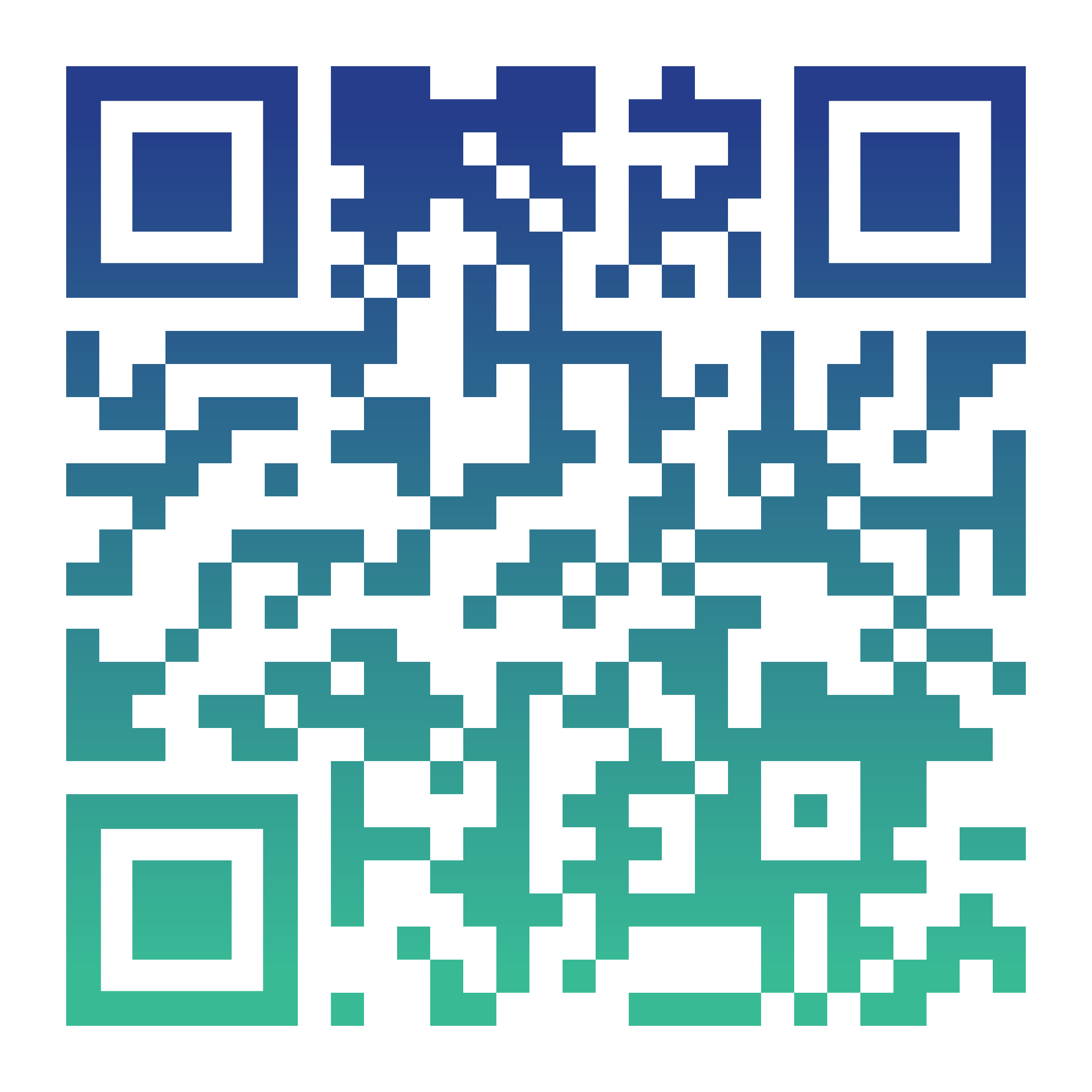 For more info look at our website/ github/ osf/ Twitter/ whatever!

You can make these here if you want!
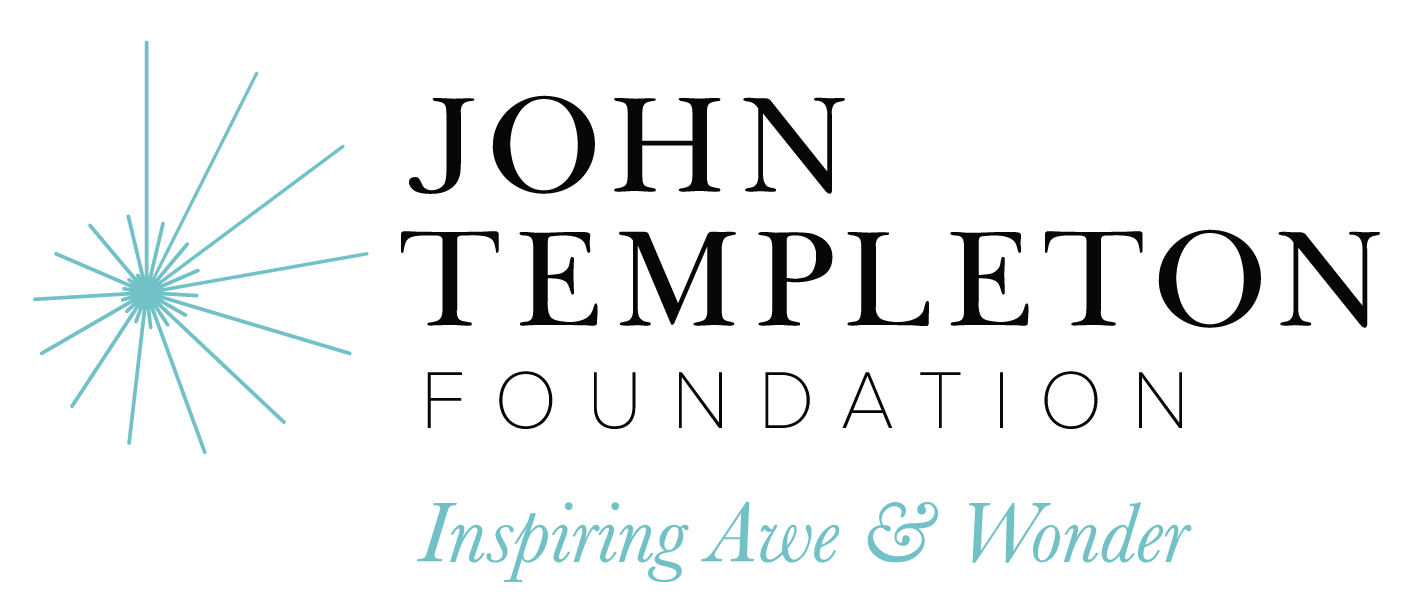 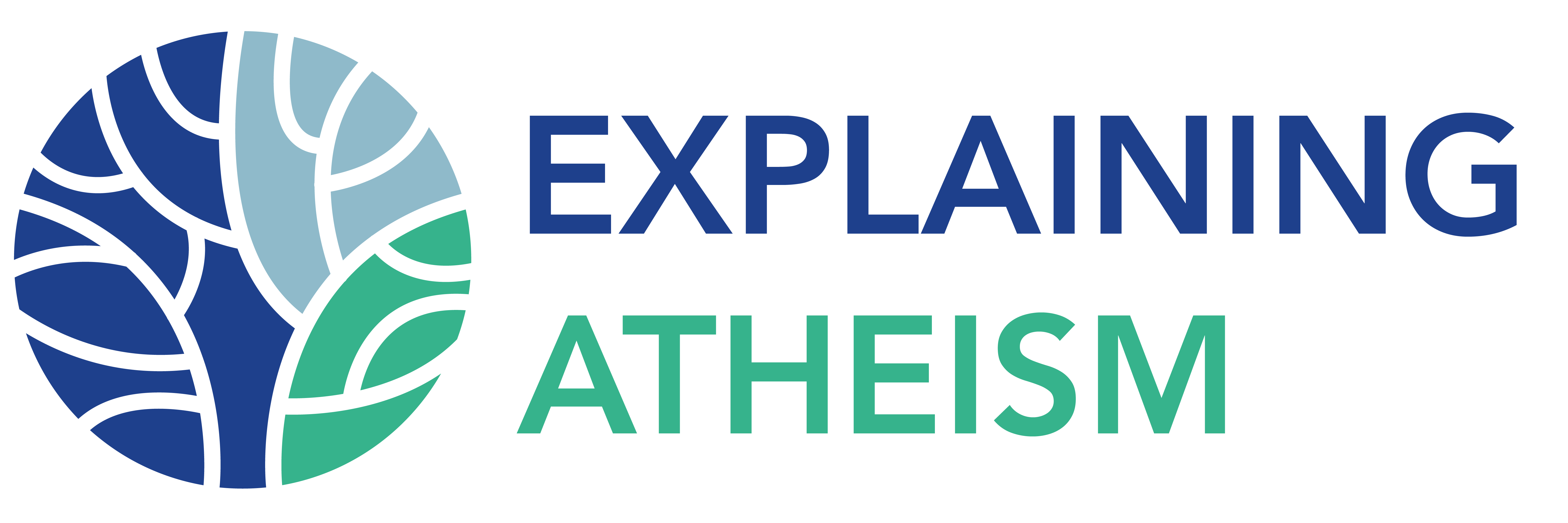 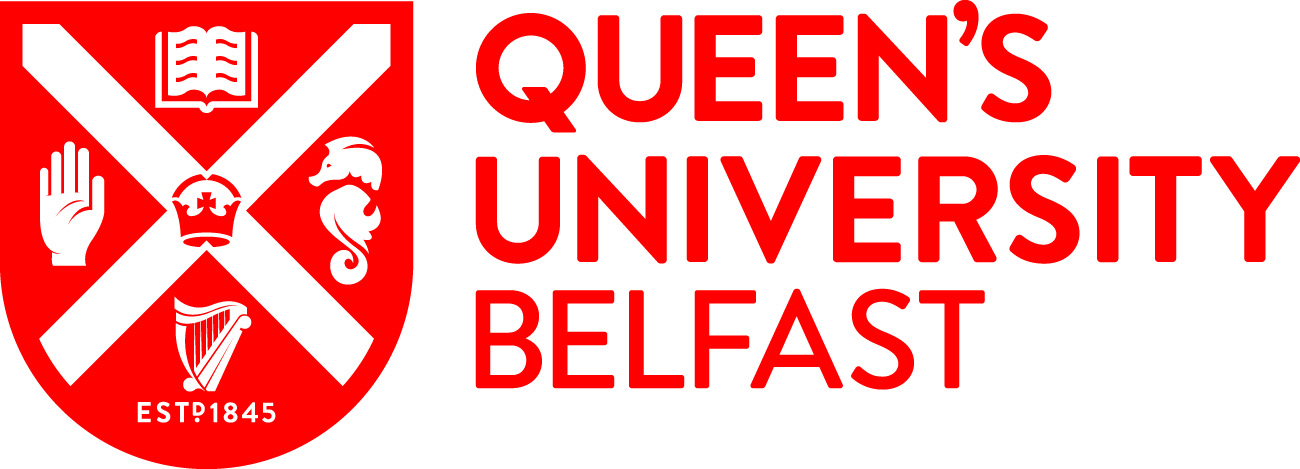